Creating Effective Supports and Scaffolds for ELLs​
Module 6 – ELLs and/or MLs
Objectives
In this session, participants will review the essential elements for creating mini-webinettes in content areas for ELLs.​ 
Participants will deepen their understanding of scaffolds and supports shared in previous sessions, and explore effective means of implementation.
[Speaker Notes: There are two main objectives today.​
One is to review the essential elements previously shared in order to help teachers create their own mini-webinettes to help ELLs in their classrooms.​
​
Two is to help participants deepen their understanding of the supports shared in this series and discuss ways they have implemented them. This second objective is designed to have active participation of the participants, who likely participated in previous sessions.​]
Top 5 Things I’ve Learned
Less is more​
Collaboration is key! ​
This isn't a "lesson", it's an entry point​
Our everyday lessons are so content- and vocabulary-heavy​
Hearing content in a different language is confusing ...even for the specialist who wrote the script!​
(from a Math Specialist working on the webinettes) ​
3
[Speaker Notes: We open today with comments from a Specialist who helped to create the webinettes shared through this series. This content area specialist is not ESOL certified, and she has deeply learned how to tailor communication and presentation of materials for the purpose of meeting the needs of ELLs.​
Here are the five main things learned:​
Use fewer words to convey a message…either in writing or in speaking.​
Collaborate with a fellow teacher who can help clarify and hone the message, especially with an ENL teacher in this case.​
Not to get stuck in creating a full lesson…but chunk the information into bite-sized pieces for increasing understanding. These chunks are to help make the whole class lesson plan accessible to ELLs (and others).​
Notice the vocabulary used in regular classroom discourse and how much of the content is “assuming” background understanding.​
When we are asked to listen and interact with material in other languages, we can see how students can get confused.​]
Key ideas for creating mini webinettes to support ELLs
Know the main learning targets of the content​
Know the language levels of ELLs​ 
(Collaborate on those!)​
Determine key academic vocabulary​
Determine best way to convey academic skills/content knowledge​
Session 1 refers to Comprehensible Input​
4
[Speaker Notes: The learning points have helped to break down the teaching to ensure ELLs can more fully participate and make connections in lessons. ​
These 5 bullet points are key to making meaningful supports for ELLs.​]
Linguistic Demands
I can make meaning of complex ideas using simple words and pictures.​
vs​
​Using my oculus and developed interpretation of common lexicons allows cerebral constructs of schemata with intricate and complicated ideologies.​
5
[Speaker Notes: Can I have a volunteer to read the second statement on the slide? ​
Even in English, the complexity of the vocabulary and terminology used out of context create barriers to understanding. ​
This can easily happen for ELLs in class. For Beginner ELLs, teachers can break down the language and gradually add necessary academic vocabulary to build understanding.​
​
Can anyone tell me what oculus refers to?  How about common lexicons?​]
Linguistic Demands, cont.
How can teachers minimize Linguistic Demands in order to convey meaning?​
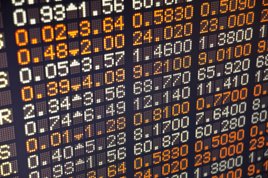 6
[Speaker Notes: So how can you create ways for students to talk about the content and develop deeper understanding of the concepts to engage more with lessons and content?​
​
Some participants will say, pictures, silent charts in the room, using real objects and demonstrations or drawings…​
​
Make sure to include things like, noticing words that have double meanings…taking out complex text and highlight main ideas…​]
Watch a Webinette
Watch Math Webinette #2
What are some key features you notice?​
How is the main idea of the webinette conveyed?​
Do you notice anything left out, intentionally, or not?​
Think about what went into planning. What did the teachers ask themselves?
7
[Speaker Notes: As we watch one of the English webinettes created for session 2, we can see how a teacher has minimized the linguistic demands and targeted key academic vocabulary… Watch with a critical eye to discuss. (Open the link and watch Math webinette #2)​
​
After viewing the video, ask the four questions on this slide for discussion.​]
Academic Language
What do we know about this?
See Checklist on P8-9 from the Session 5 Toolkit.  
What are some pitfalls when working with Academic Language? 
 Are there multiple meaning words?​
 Words not yet taught, or socio-culturally unfamiliar?
8
[Speaker Notes: Now we want to revisit the notion of “academic language”. In session 5, the toolkit shared had a checklist to help teachers work with academic language. ​
(Open the toolkit, and view pages 8-9 together.)​]
Academic Language in Content Areas
Choose a concept to highlight Academic Language in a content area.​
What is the concept or skill you wish to teach?​
  Pick a topic or skill you regularly teach.
What are key vocabulary you want to teach? 
 Academic vocabulary that is required or expected for that subject area.
Use the Webinette Planning Sheet
9
[Speaker Notes: We are going to have a taste at practicing this today.  Our Specialists have created a planning sheet for working through their ideas to create a mini-webinette, based on their experiences and what they learned.​
(Open the planning sheet linked on the slide.)​]
Choose Your Academic Vocabulary
Dive into the terms you choose.
How can meaning be conveyed for this concept? 
Are there visual representations for it that already exist?
10
[Speaker Notes: Continue to think about the academic vocabulary you will be using… Continue to think about the academic vocabulary you will be using. Continue to think about the academic vocabulary you will be using. Here is a link from our RBERN friends at QUESTAR BOCES. This link allows teachers and students to create engaging presentations, videos, etc which we believe will make your webinette collection come alive for your students.
(Open the link below and highlight one or two tools that you would recommend teachers use.)
ENL Tech Toolbox - Produce & Publish (google.com)​​]
Consider Home Language
Do you want your students to use their home language …
To talk with a peer? 
To learn the academic term in the home language? 
To make a deeper connection to the content?
Include this in your planning!
11
[Speaker Notes: Take a moment to think about the home language. How can your students use the home language to make deeper connections?​
​
Will you have them talk to peers that share the same language in that home language?​
Will you have them use their glossaries to identify the word in their home language?​
Is there a “cognate”? Spanish and other languages may have words that mirror the English word which means the same thing, such as chocolate in English and chocolate in Spanish.​]
Breakout Groups
Use the Webinette Planning Sheet to sketch a plan.
Work in your breakout group for 20 minutes to begin sketching out a mini-webinette. 
Set a timer, plan together, ask questions, share ideas, and be prepared to share with the larger group. 
List any questions/concerns to share with the larger group.
12
[Speaker Notes: Okay, so you are going to spend about 15-20 minutes with the planning sheet in break out rooms. Play with this. Don’t sweat over it. Allow your break out room group to be your supportive helper teacher and brainstorm together. Give everyone in the group an opportunity to work with this planning sheet.​
​
Notice any challenges and/or difficulties.​
​
When we come back together, we will share out.​]
Breakout Room Share-Out
13
[Speaker Notes: Have each room share an idea or two.​]
Scaffolds
In addition to using webinettes:
List any classroom/grouping scaffolds you will use or have used. 
List any instructional scaffolds you have used.
Refer again to the Session 5 Toolkit, pages 1-5, 10-12​
14
[Speaker Notes: Before we end today, let’s think about objective number two. We will revisit the toolkit from session 5 and look at the lists of supports that we refer to as scaffolds for ELLs.​
​
In the chat, or you can unmute to share verbally, what are some of the scaffolds that you have used, or seen used with students? What have been some of the benefits you have seen?  Have you had any challenges?​
​
(Take 5 minutes to allow participants to share. Show the link again. If no one shares, then as a leader, please share one or two ideas. Ask participants to respond to the ideas you share. Ask, how do you see this particular scaffold working with your students?)​]
Webinettes, Lessons and Scaffolds
As a point of clarification:
The webinettes are not intended to be an entire lesson. They are meant to be short tutorials of key concepts and terms. 
The tools for scaffolding can be used when teaching entire lessons and the lesson planning tool will help with that.
15
[Speaker Notes: Read through this slide. Ask participants to reflect why they think these statements are important?​
(accept all answers. )​]
Closing Questions/Sharing Out
Are there any lingering questions or thoughts?
Remember to contact your local RBERN and/or RBERNonDemand for more trainings and information for working with ELLs and/or MLs in your region.
16
[Speaker Notes: Show the links for the local RBERNs. Ask participants to share any trainings they have participated in that they felt helped them in their region.​]
Thank you for joining us today!
17
[Speaker Notes: Thank you all for coming to this training, and for sharing this information with your regions! Please feel free to reach out to us if you have any questions, suggestions or feedback.​]